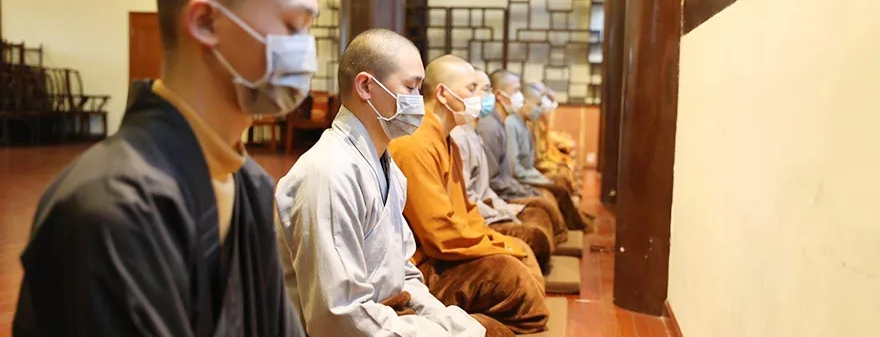 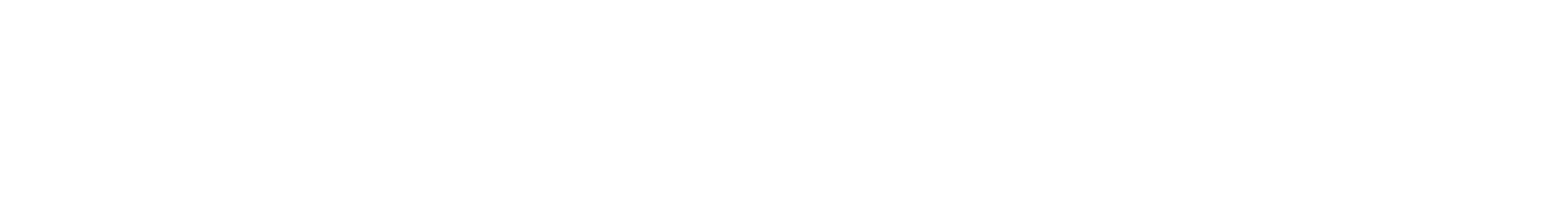 Responses to COVID19 in Buddhist Communities of Contemporary China Preliminary Findings
Daigengna DuoerPh.D. Student
Religious Studies, UC Santa Barbara
Responses to COVID19 in Buddhist Communities of Contemporary China Preliminary Findings
Purpose: to provide teaching materials on Buddhism and COVID19
Sources: Websites, Wechat, Weibo, applications 
Results: preliminary, not exhaustive at all; will continue to trace new developments
Table of Contents:
Government regulations on Buddhist sites in response to COVID-19 
Buddhist responses to regulations and COVID-19
Lockdown from the public, social distancing, hygiene practices and health checks
Creation of online platforms for virtual practice and study
Online outreach to the laity (virtual teachings, virtual ritual assistance, online sutra-copying)
Donations made to the communities in need
Alternative ways to raise money and to be self-sustaining (monastic agriculture)
Promotion and use of Chinese traditional medicine (CTM) for COVID-19 treatment and prevention (herbal medicine and qigong)
Sharing of personal experiences 
Understanding the virus from doctrinal points of view and promoting vegetarianism
Table of Contents:
Government regulations on Buddhist sites in response to COVID-19 
Buddhist responses to regulations and COVID-19
Lockdown from the public, social distancing, hygiene practices and health checks
Creation of online platforms for virtual practice and study
Online outreach to the laity (virtual teachings, virtual ritual assistance, online sutra-copying)
Donations made to the communities in need
Alternative ways to raise money and to be self-sustaining (monastic agriculture)
Promotion and use of Chinese traditional medicine (CTM) for COVID-19 treatment and prevention (herbal medicine and qigong)
Sharing of personal experiences 
Understanding the virus from doctrinal points of view and promoting vegetarianism
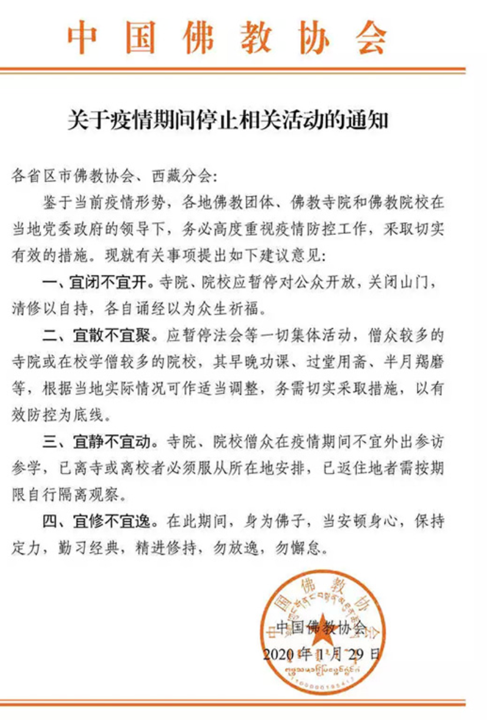 Buddhist Association of China: Guidance on Halting Related (Religious) Activities During the Epidemic (Jan 29,  2020)
Temporary closure to the public. Permanent monastic residence encouraged to focus on self-cultivation, sutra chanting and making merit. 
Social distancing. All group religious activities must stop. Activities that require group gatherings, such as classes, meals, and meetings should be carried out with caution. 
Avoid unnecessary travel. Field trips and temple visits are discouraged. Those who have already left their home temple should follow local orders and stay put. Those who have returned must be observed under quarantine. 
Self-cultivation. During the epidemic, disciples of the Buddha should calm their bodies and minds and be diligent in their trainings.
Table of Contents:
Government regulations on Buddhist sites in response to COVID-19 
Buddhist responses to regulations and COVID-19
Lockdown from the public, social distancing, hygiene practices and health checks
Creation of online platforms for virtual practice and study
Online outreach to the laity (virtual teachings, virtual ritual assistance, online sutra-copying)
Donations made to the communities in need
Alternative ways to raise money and to be self-sustaining (monastic agriculture)
Promotion and use of Chinese traditional medicine (CTM) for COVID-19 treatment and prevention (herbal medicine and qigong)
Sharing of personal experiences 
Understanding the virus from doctrinal points of view and promoting vegetarianism
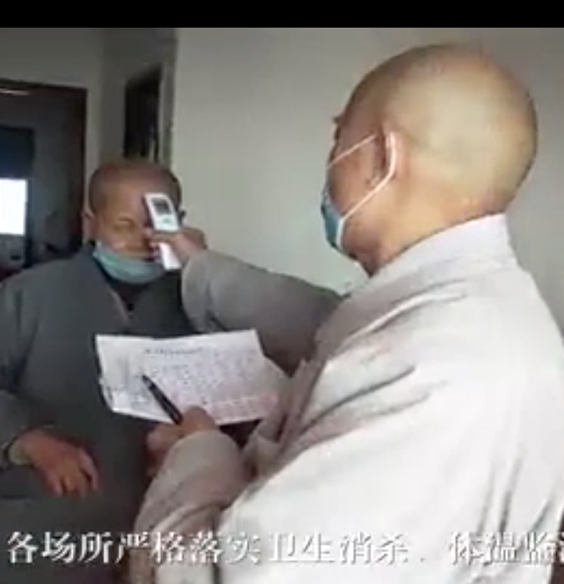 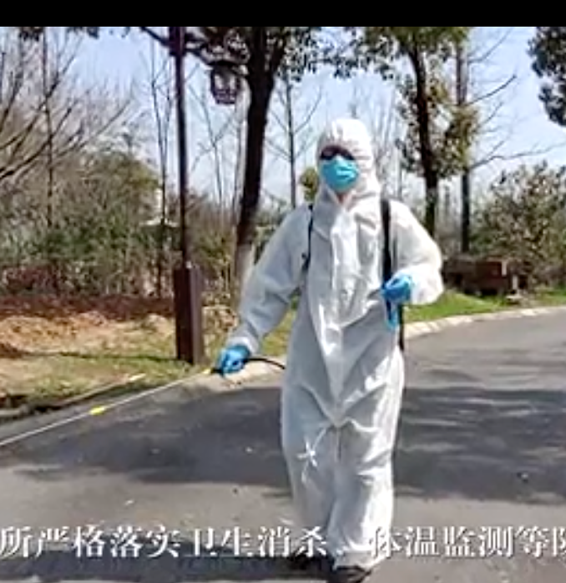 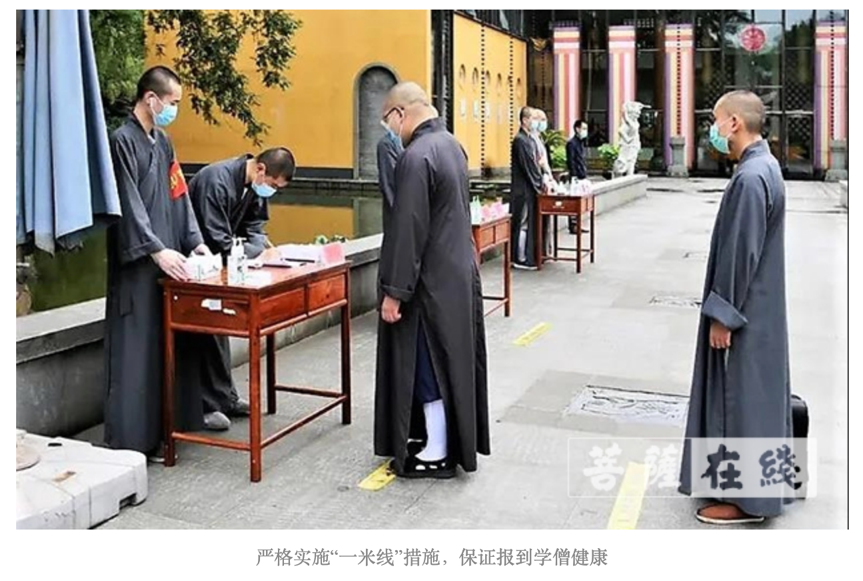 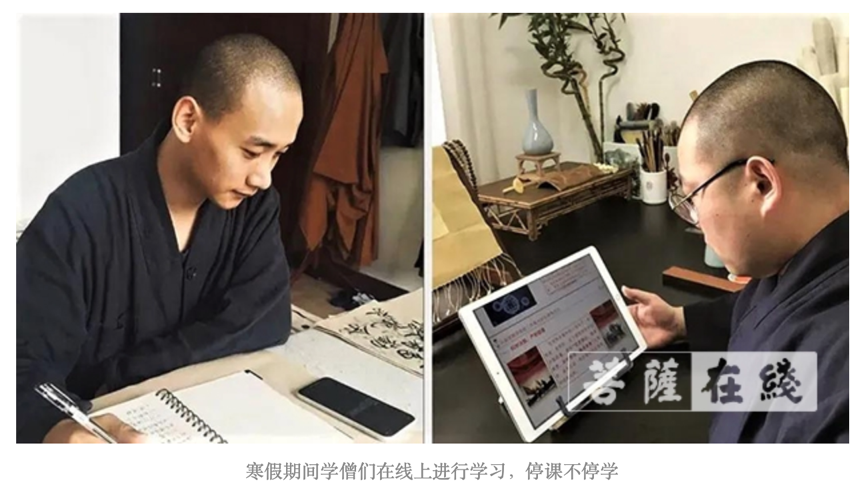 Table of Contents:
Government regulations on Buddhist sites in response to COVID-19 
Buddhist responses to regulations and COVID-19
Lockdown from the public, social distancing, hygiene practices and health checks
Creation of online platforms for virtual practice and study
Online outreach to the laity (virtual teachings, virtual ritual assistance, online sutra-copying)
Donations made to the communities in need
Alternative ways to raise money and to be self-sustaining (monastic agriculture)
Promotion and use of Chinese traditional medicine (CTM) for COVID-19 treatment and prevention (herbal medicine and qigong)
Sharing of personal experiences 
Understanding the virus from doctrinal points of view and promoting vegetarianism
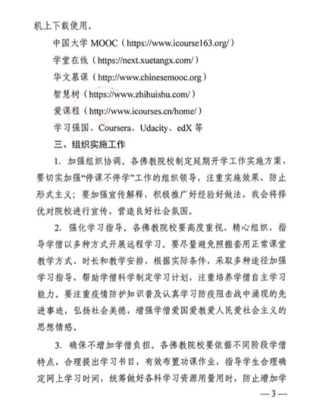 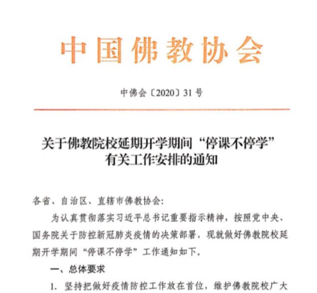 Buddhist Association of China: Guidance on “Continued Learning” for Buddhist Studies Colleges during the Epidemic (Feb 20,  2020)
To make sure that monastic education is not discontinued during the lockdown.
Encourages also online learning outside of the monastic curriculum (Xuexi qiangguo app, Coursera, edX, etc.)
Emphasize in “patriotic education, life education, ideological education, moral education, and psychological health.”
Explore potentials for alternative platforms of education.
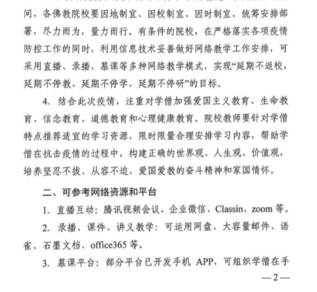 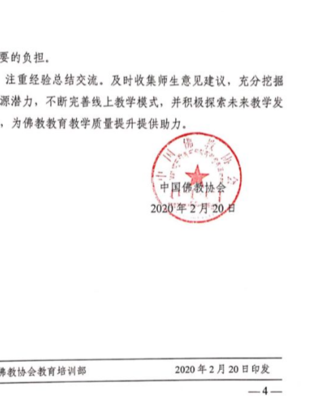 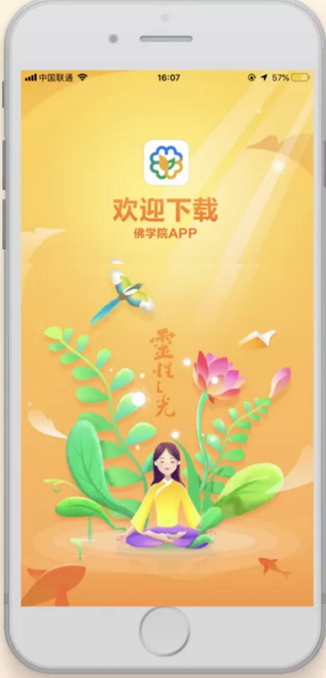 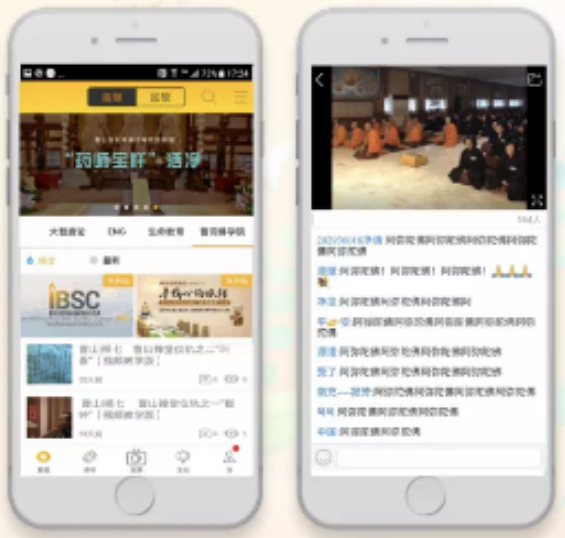 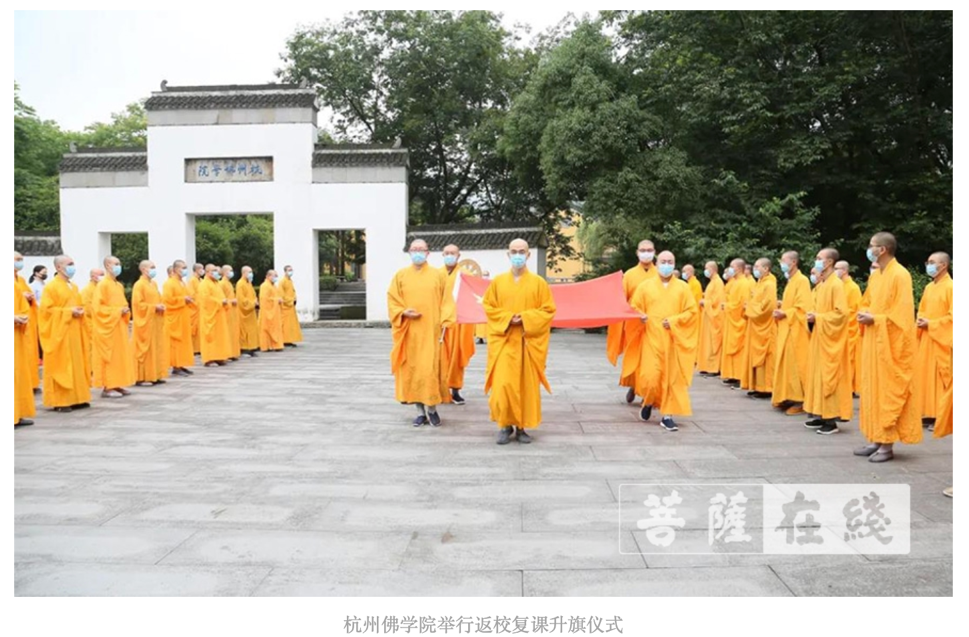 Table of Contents:
Government regulations on Buddhist sites in response to COVID-19 
Buddhist responses to regulations and COVID-19
Lockdown from the public, social distancing, hygiene practices and health checks
Creation of online platforms for virtual practice and study
Online outreach to the laity (virtual teachings, virtual ritual assistance, online sutra-copying)
Donations made to the communities in need
Alternative ways to raise money and to be self-sustaining (monastic agriculture)
Promotion and use of Chinese traditional medicine (CTM) for COVID-19 treatment and prevention (herbal medicine and qigong)
Sharing of personal experiences 
Understanding the virus from doctrinal points of view and promoting vegetarianism
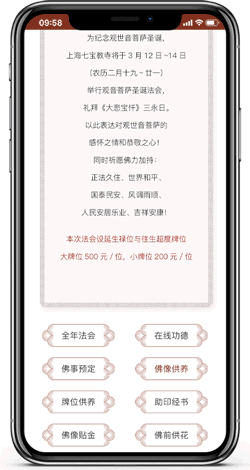 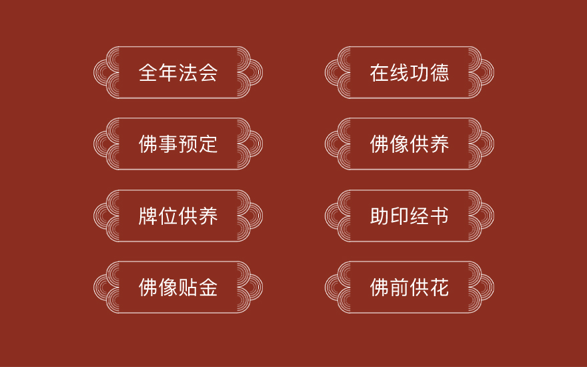 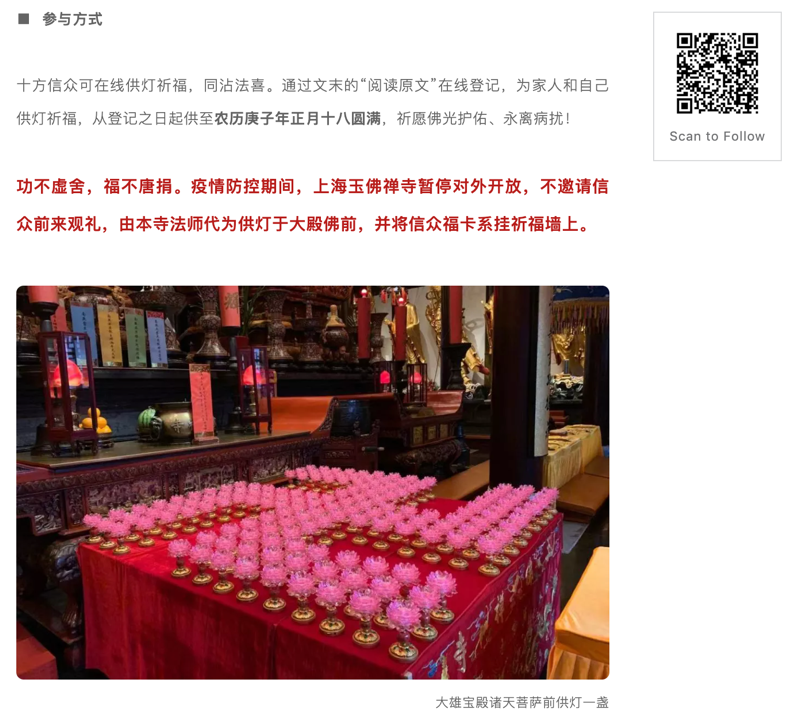 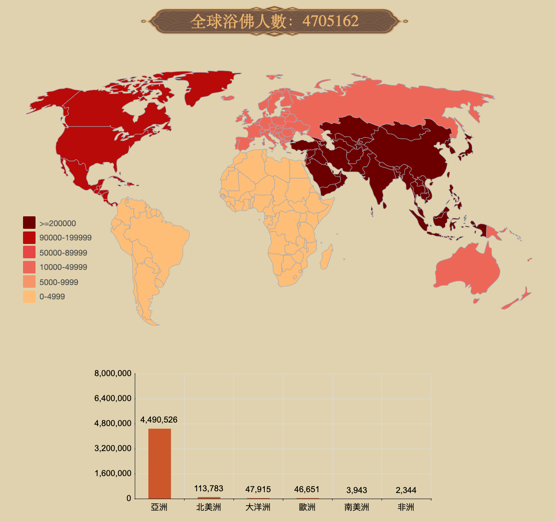 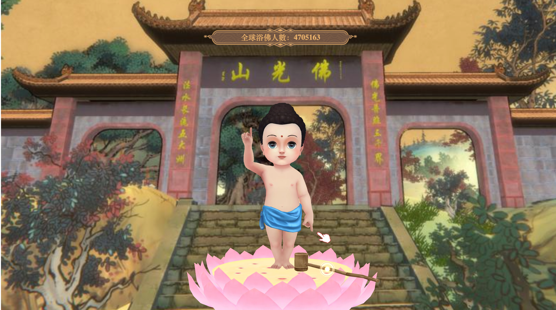 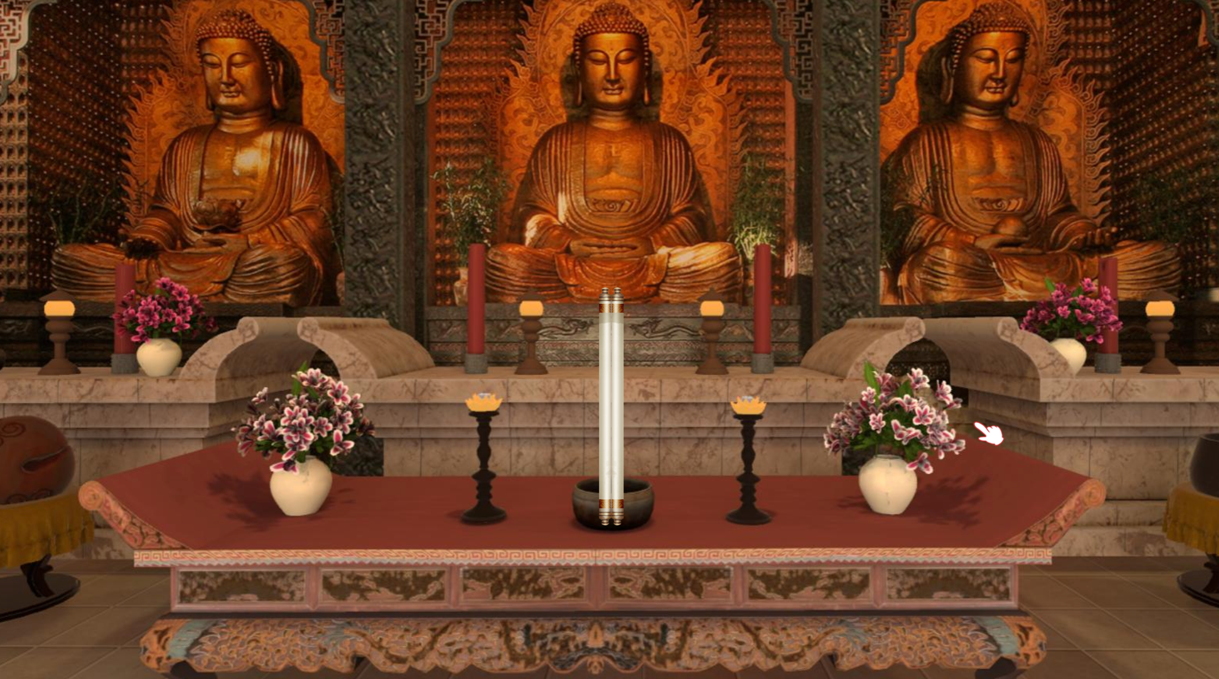 Table of Contents:
Government regulations on Buddhist sites in response to COVID-19 
Buddhist responses to regulations and COVID-19
Lockdown from the public, social distancing, hygiene practices and health checks
Creation of online platforms for virtual practice and study
Online outreach to the laity (virtual teachings, virtual ritual assistance, online sutra-copying)
Donations made to the communities in need
Alternative ways to raise money and to be self-sustaining (monastic agriculture)
Promotion and use of Chinese traditional medicine (CTM) for COVID-19 treatment and prevention (herbal medicine and qigong)
Sharing of personal experiences 
Understanding the virus from doctrinal points of view and promoting vegetarianism
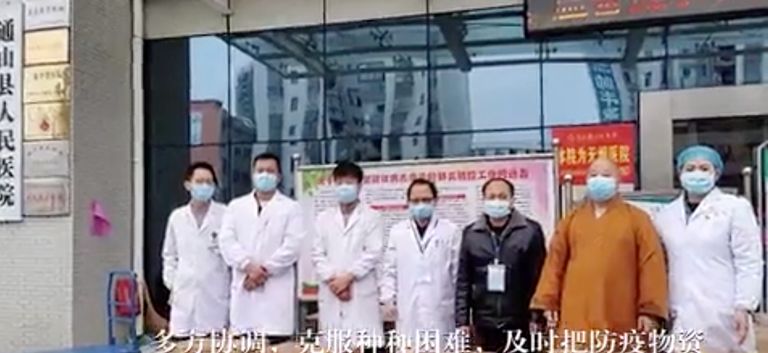 As of March 25, 2020, Buddhist communities in Hubei alone have donated more than 23,000,000 Yuan (3.28 million USD) to the frontline.
Much more if counting Buddhist communities from all over the country, as well as donations coming in from abroad.
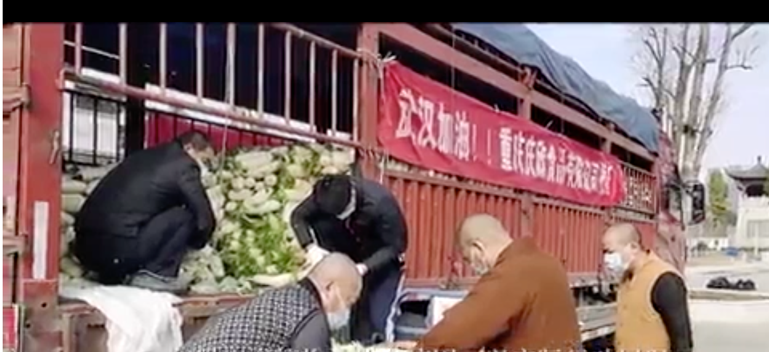 Table of Contents:
Government regulations on Buddhist sites in response to COVID-19 
Buddhist responses to regulations and COVID-19
Lockdown from the public, social distancing, hygiene practices and health checks
Creation of online platforms for virtual practice and study
Online outreach to the laity (virtual teachings, virtual ritual assistance, online sutra-copying)
Donations made to the communities in need
Alternative ways to raise money and to be self-sustaining (monastic agriculture)
Promotion and use of Chinese traditional medicine (CTM) for COVID-19 treatment and prevention (herbal medicine and qigong)
Sharing of personal experiences 
Understanding the virus from doctrinal points of view and promoting vegetarianism
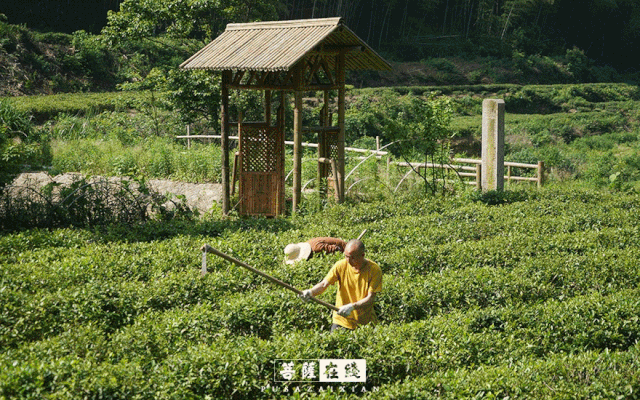 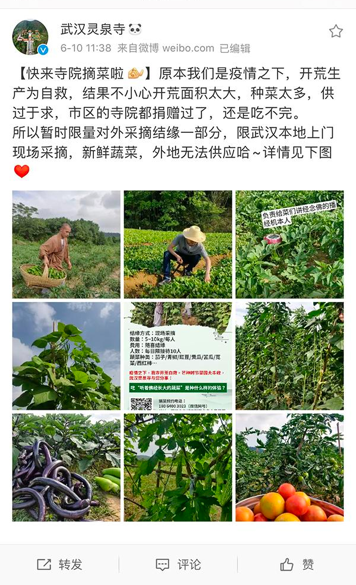 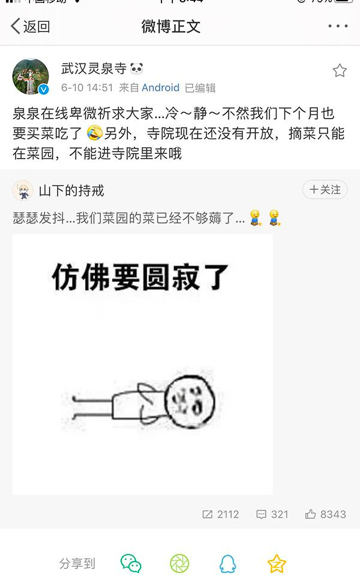 Table of Contents:
Government regulations on Buddhist sites in response to COVID-19 
Buddhist responses to regulations and COVID-19
Lockdown from the public, social distancing, hygiene practices and health checks
Creation of online platforms for virtual practice and study
Online outreach to the laity (virtual teachings, virtual ritual assistance, online sutra-copying)
Donations made to the communities in need
Alternative ways to raise money and to be self-sustaining (monastic agriculture)
Promotion and use of Chinese traditional medicine (CTM) for COVID-19 treatment and prevention (herbal medicine and qigong)
Sharing of personal experiences 
Understanding the virus from doctrinal points of view and promoting vegetarianism
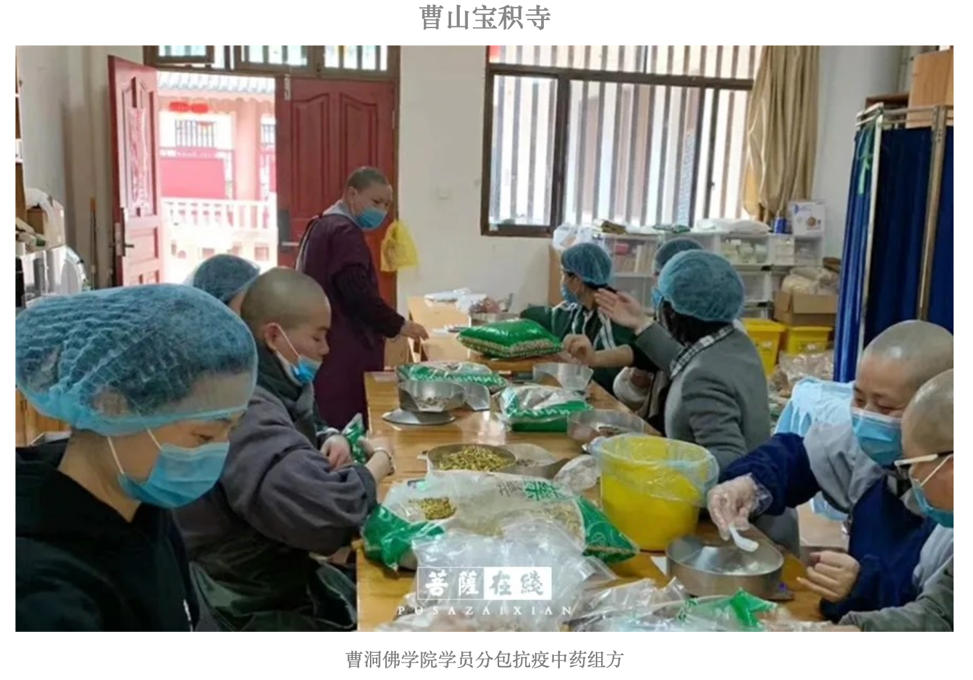 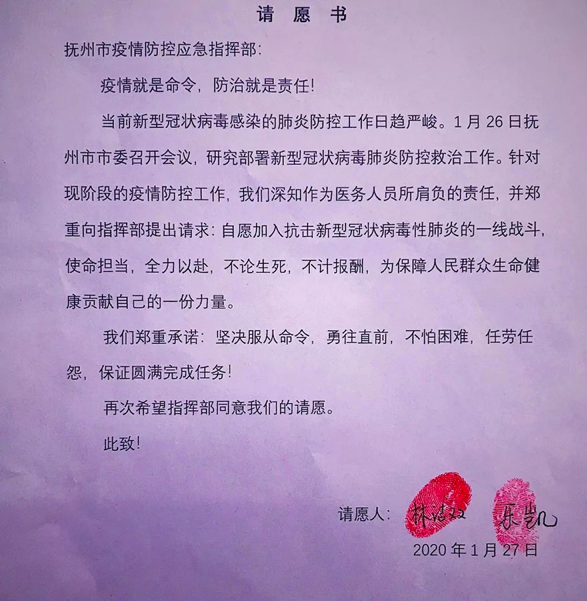 Table of Contents:
Government regulations on Buddhist sites in response to COVID-19 
Buddhist responses to regulations and COVID-19
Lockdown from the public, social distancing, hygiene practices and health checks
Creation of online platforms for virtual practice and study
Online outreach to the laity (virtual teachings, virtual ritual assistance, online sutra-copying)
Donations made to the communities in need
Alternative ways to raise money and to be self-sustaining (monastic agriculture)
Promotion and use of Chinese traditional medicine (CTM) for COVID-19 treatment and prevention (herbal medicine and qigong)
Sharing of personal experiences 
Understanding the virus from doctrinal points of view and promoting vegetarianism
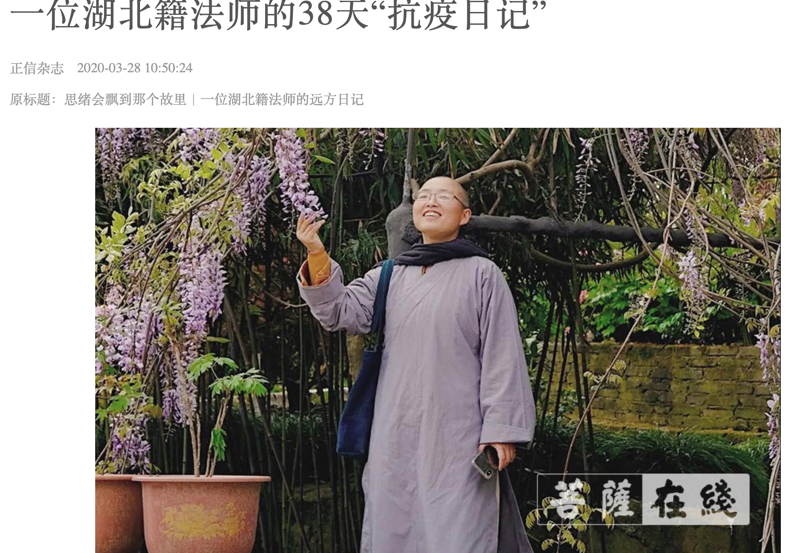 宽平法师
Table of Contents:
Government regulations on Buddhist sites in response to COVID-19 
Buddhist responses to regulations and COVID-19
Lockdown from the public, social distancing, hygiene practices and health checks
Creation of online platforms for virtual practice and study
Online outreach to the laity (virtual teachings, virtual ritual assistance, online sutra-copying)
Donations made to the communities in need
Alternative ways to raise money and to be self-sustaining (monastic agriculture)
Promotion and use of Chinese traditional medicine (CTM) for COVID-19 treatment and prevention (herbal medicine and qigong)
Sharing of personal experiences 
Understanding the virus from doctrinal points of view and promoting vegetarianism
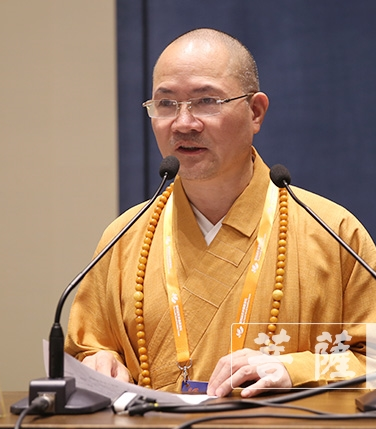 Venerable Benxing on Buddhism in the Post-COVID19 Age:
In the post-COVID19 age, Buddhists should:
Reflect on karma and our relationship with the animal world 
“Protect life; care for minds” 
“Take up social responsibilities; strengthen Buddhism”
“Love our country and our religion”
“Take up responsibility in the affairs of the world”
“Enhance the traditions of Buddhist agriculture, academic research, and community outreach; co-operate with government bodies of all levels in serving the public to get through this epidemic."